ÇEVRE ETKENLERİNİN KALITIMA ETKİSİ
MODİFİKASYON
MUTASYON
ADAPTASYON
DOĞAL SEÇİLİM
EVRİM
VARYASYON
Canlılarda belirli bir karakterin meydana gelmesinde kalıtımın yanı sıra çevrenin de önemli bir etkisi vardır.
Kan grubu , dil yuvarlama gibi bazı özellikler sadece kalıtımla belirlenirken ; boy uzunluğu , zeka gibi bazı özelliklerin ortaya çıkmasını genetik yapı ve çevre belirler.
NOT: Fenotipin ortaya çıkmasında genetik yapı ve çevresel etkiler birlikte görev alır.
MODİFİKASYON
Canlıların fenotipinde çevrenin etkisi ile meydana gelen ve kalıtsal olmayan değişikliklere modifikasyon denir.

NOT : Modifikasyonlar kalıtsal değildir !!!
MODİFİKASYON ÖRNEKLERİ
Çuha çiçeği 30 derecenin altında kırmızı,daha yiksek sıcaklıklarda pembe açarlar.
MODİFİKASYON ÖRNEKLERİ
Spor yapan bir kişinin kaslarının gelişmesi
MODİFİKASYON ÖRNEKLERİ
Yazın güneşlenen bir kişinin ten renginin güneş etkisiyle koyulaşması
MODİFİKASYON ÖRNEKLERİ
Sirke sineklerinin 16 derecede düz kanatlı 25 derecede kıvrık kanatlarının olması
MODİFİKASYON ÖRNEKLERİ
Larvaların arı sütü ile beslenenlerinden kraliçe arı, bal özü ile beslenenlerinden işçi arı oluşması
MODİFİKASYON ÖRNEKLERİ
Ortanca çiçeği; toprağın ph’ı düşük olursa  mavi-mor renkli,ph’ı yüksek olursa pembe-beyaz renkli olur.
MODİFİKASYON ÖRNEKLERİ
Himalaya tipi tavşanlarının doğal ortamlarında ayak,burun,kulak ve kuyruk bölgelerindeki tüyler siyahtır.
Sırt bölgesindeki tüyler traşlanıp bu bölgeye buz konulursa tüyler siyah renkte çıkar.
Eğer siyah tüyler traşlanıp tavşan doğal ortamına bırakılırsa,tüylerinin yine beyaz renkte çıktığı gözlemlenir.
Genetik olarak özdeş tek yumurta ikizlerinin kilo, boy ve zekalarının farklı olması çevredeki farklılıklardan kaynaklanır.
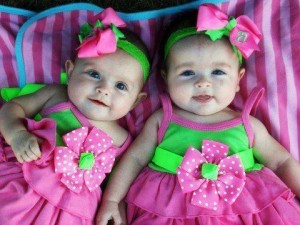 MUTASYON
DNA molekülünün kendini eşlemesi sırasında bazen bazı hatalar meydana gelir.Bu hataların oluştuğu DNA bölümündeki genlerde değişiklik olur.
Canlıların genlerinde meydana gelen değişimlere mutasyon denir.
Eğer oluşan mutasyonlar eşey hücrelerinde ise yavrulara aktarılır.
EŞEY HÜCRELERİNDE MEYDANA GELEN MUTASYON ÖRNEKLERİ
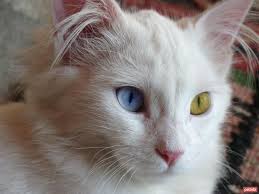 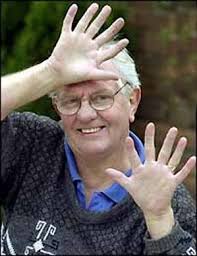 ALBİNO
ALTI PARMAKLILIK
VAN KEDİSİ
NOT:Mutasyonlar canlıların yapısında değişikliğe neden olduğu için genetik çeşitliliğe yol açarlar.
Bazen mutasyonlar üreme hücrelerinde değil de vücut hücrelerinde gerçekleşir.Vücut hücrelerinde ortaya çıkan mutasyonlar; doğum izleri,tavşan dudaklılık gibi durumlara yol açar.

NOT:Sıcaklık,kimyasal maddeler,ilaçlar,zararlı ışınlar gibi etkenler mutasyonlara neden olabilir.
ADAPTASYON
Bir canlının bulunduğu ortamda üreme ve yaşama şansını artıran kalıtsal özelliklerin bütününe veya ortama uyum sağlama yeteneğine adaptasyon denir.
ADAPTASYON ÖRNEKLERİ
Kutup tilkisi
Çöl tilkisi
Bazı canlılar kuru iklimli çöllerde yaşamaya uyum sağlamışken,bazıları soğuk iklimli kutup bölgelerine uyum sağlamıştır.
Kutuplarda yaşayan hayvanların burun ve kulaklarının küçük olması adaptasyona örnektir.
ADAPTASYON ÖRNEKLERİ
Bukalemunun bulunduğu ortama uygun olarak renk değiştirmesi, adaptasyona örnektir.
ADAPTASYON ÖRNEKLERİ
Develerin hörgüçlerinde yağ depo etmeleri adaptasyon örneğidir.
ADAPTASYON ÖRNEKLERİ
Ağaç dallarında yaşayan çekirgelerin görünüşlerinin ağaç dallarına benzemesi adaptasyona örnektir.
ADAPTASYON ÖRNEKLERİ
Kaktüs bitkisi yaşadığı çöl ortamına uyum sağlamak için gövdesinde su depo eder.
ADAPTASYON ÖRNEKLERİ
Kurak bölgelerde yaşayan bitkilerin kökleri toprağın derinliklerine kadar iner. Ayrıca yaprakları küçük ve tüylüdür.
Nemli bölgelerde yaşayan bitkilerin kökleri toprağa yakındır ve bu bitkilerin yaprakları oldukça geniştir.
DOĞAL SEÇİLİM
Canlılardan bulundukları ortama uyum sağlayanlar yaşamlarına devam eder. Uyum sağlamayanlar ise zamanla yok olur.
Ortama uyum sağlayan canlıların yaşamlarını sürdürmesi , uyum sağlayamayanların ortamdan elenmesine doğal seçilim (seleksiyon) denir.
NOT:Canlılardan yaşadıkları ortama uyum sağlayabilen ve bu konuda başarılı olan bireyler ; üreme,hayatta kalma yönünden avantajlı oldukları için bu özelliklerini nesilden nesile aktarırlar.
Süt veren inek ırklarının üretilmesi, bol et veren hayvanların çoğaltılması ,sera bitkiciliği için tohumların üretilmesi ise yapay seçilim örnekleridir.
EVRİM
Canlı türleri, uzun yıllar boyunca nesilden nesile değişime uğramış ve ilk özelliklerinden farklı hale gelmişlerdir.Bu değişim sürecine evrim denilmektedir.
Evrim teorisine göre;
Türler uzun zaman içerisinde kalıtsal yönden farklılıklar kazanmışlardır.
Ortama uyum sağlayan canlıların yaşamaya devam etmeleri kendi atalarından farklı özelliklere sahip yeni türler oluşturmalarına neden olmuştur.
Lamarck’ın Evrim Görüşü
Lamarck,kullanılan organların ve yapıların gelişeceğini,kullanılmayan organların ve yapıların köreleceğini söylemiştir.
Ayrıca sonradan kazanılmış,kalıtsal olmayan karakterlerin nesilden nesile aktarılabileceğini belirtmiştir.
Lamarck’a göre eskiden zürafaların boyunları kısaydı.Ağaçların yapraklarına yetişebilmek için zamanla boyunları uzamıştır.Bu özellikleri de yavrularına aktarılmıştır.
NOT:Lamarck, çevre şartlarının etkisiyle canlılarda meydana gelen değişikliklerin kalıtsal olduğunu savunmuştur.
Darwin’in Evrim Görüşü
Darwin’e göre ; evrimin gerçekleşmesinde varyasyon ve doğal seçilim olayları görev yapar.
Darwin,ortama uygun yapı ve özellikte olan canlıların ortama uyum sağladıklarını ve yaşamlarını devam ettirdiklerini söylemiştir.
Ortam koşullarına uyum sağlayamayanların ise elendiğini,yok olduğunu belirtmiştir.
VARYASYON
Aynı türdeki canlılar arasında bulunan çeşitliliktir.
Kalıtsal varyasyonların oluşmasında mayoz bölünme , eşeyli üreme ve mutasyonlar etkilidir.